РАСЧЕТ ПОСЛЕДСТВИЙ (МОДЕЛЬ) ЛЕСНОГО (ПРИРОДНОГО) ПОЖАРА 
НА ТЕРРИТОРИИ МО АЛАПАЕВСКОЕ СВЕРДЛОВСКОЙ ОБЛАСТИ 
(НА 27.04.2023)
Прогноз выпадения осадков
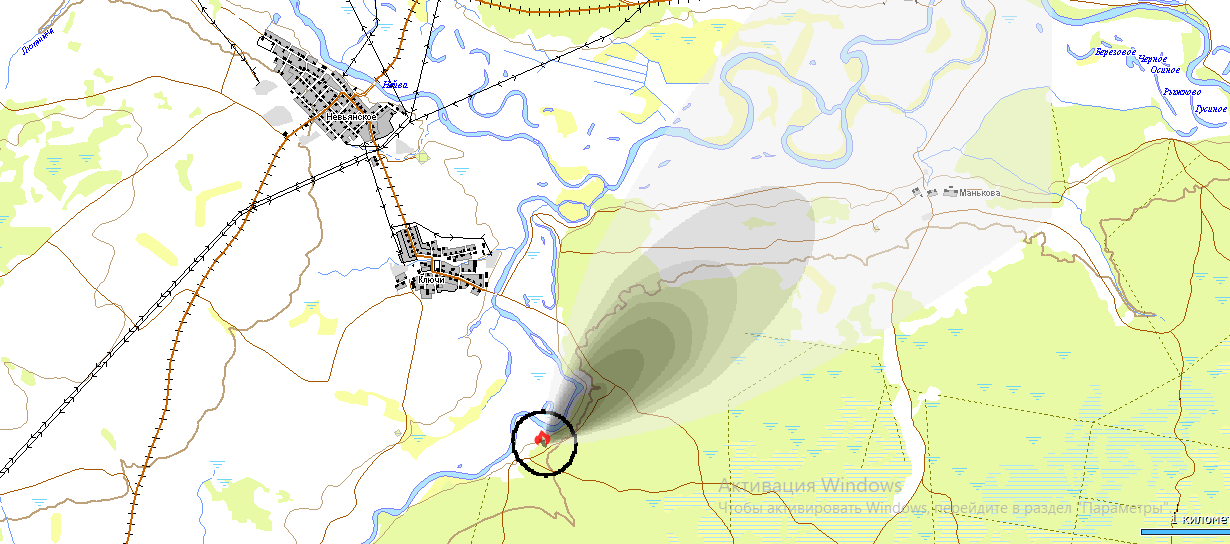 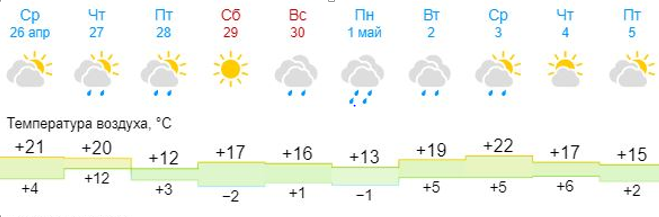 Прогноз ветровой нагрузки на 27.04.2023
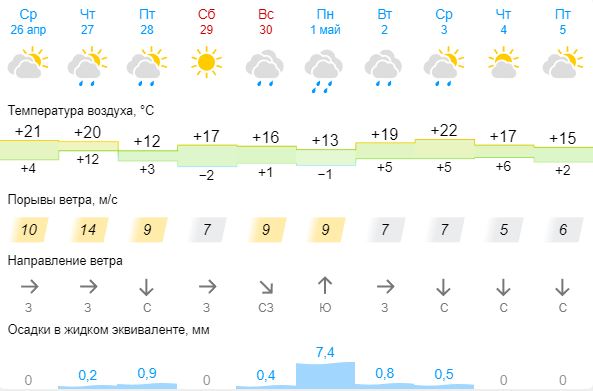 Условные обозначения:
населенный пункт
Курджиново
Ключи
прогноз на 24 ч.
прогноз на 48 ч.
прогноз на 72 ч.
2 км
опашка пожара
медицинские организации
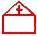 социально-значимые объекты
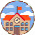 ГУ МЧС России по Свердловской области АРМ № 9
22:00 26.04.2023
Исп. Бахметова Т.В.
Тел. 31001279
Действующий пожар в 5 км зоне
РАСЧЕТ ПОСЛЕДСТВИЙ (МОДЕЛЬ) ЛЕСНОГО (ПРИРОДНОГО) ПОЖАРА 
НА ТЕРРИТОРИИ МО АЛАПАЕВСКОЕ СВЕРДЛОВСКОЙ ОБЛАСТИ 
(НА 27.04.2023)
Прогноз выпадения осадков
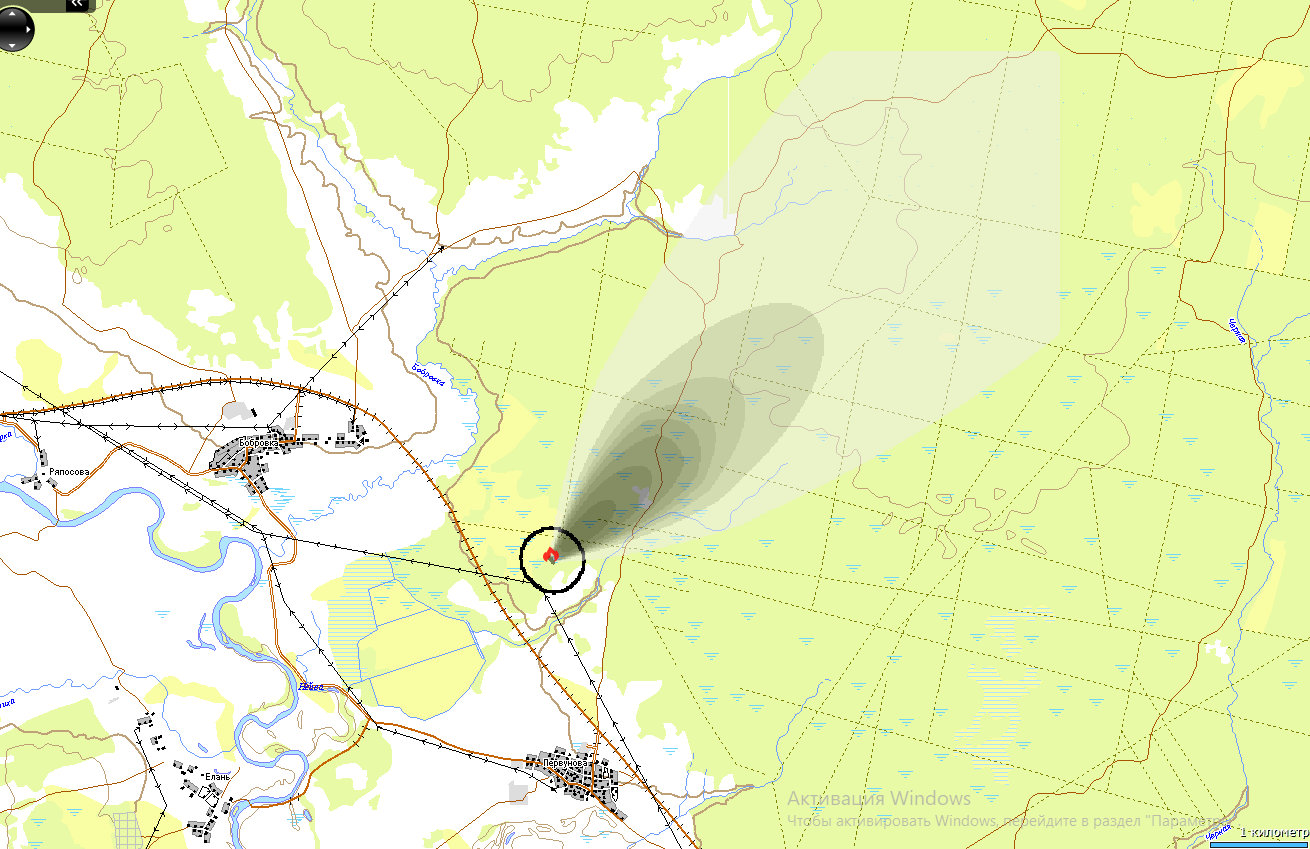 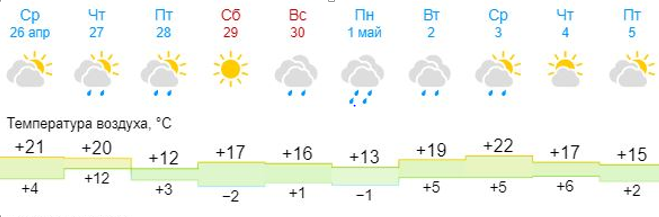 Прогноз ветровой нагрузки на 27.04.2023
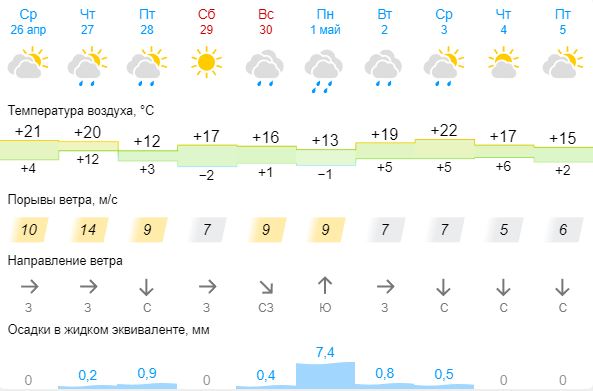 Условные обозначения:
населенный пункт
Курджиново
прогноз на 24 ч.
прогноз на 48 ч.
прогноз на 72 ч.
опашка пожара
медицинские организации
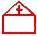 2 км
социально-значимые объекты
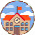 ГУ МЧС России по Свердловской области АРМ № 9
22:00 26.04.2023
Исп. Бахметова Т.В.
Тел. 31001279
Первунова
Действующий пожар в 5 км зоне
РАСЧЕТ ПОСЛЕДСТВИЙ (МОДЕЛЬ) ЛЕСНОГО (ПРИРОДНОГО) ПОЖАРА 
НА ТЕРРИТОРИИ ИРБИТСКОЕ МО СВЕРДЛОВСКОЙ ОБЛАСТИ 
(НА 27.04.2023)
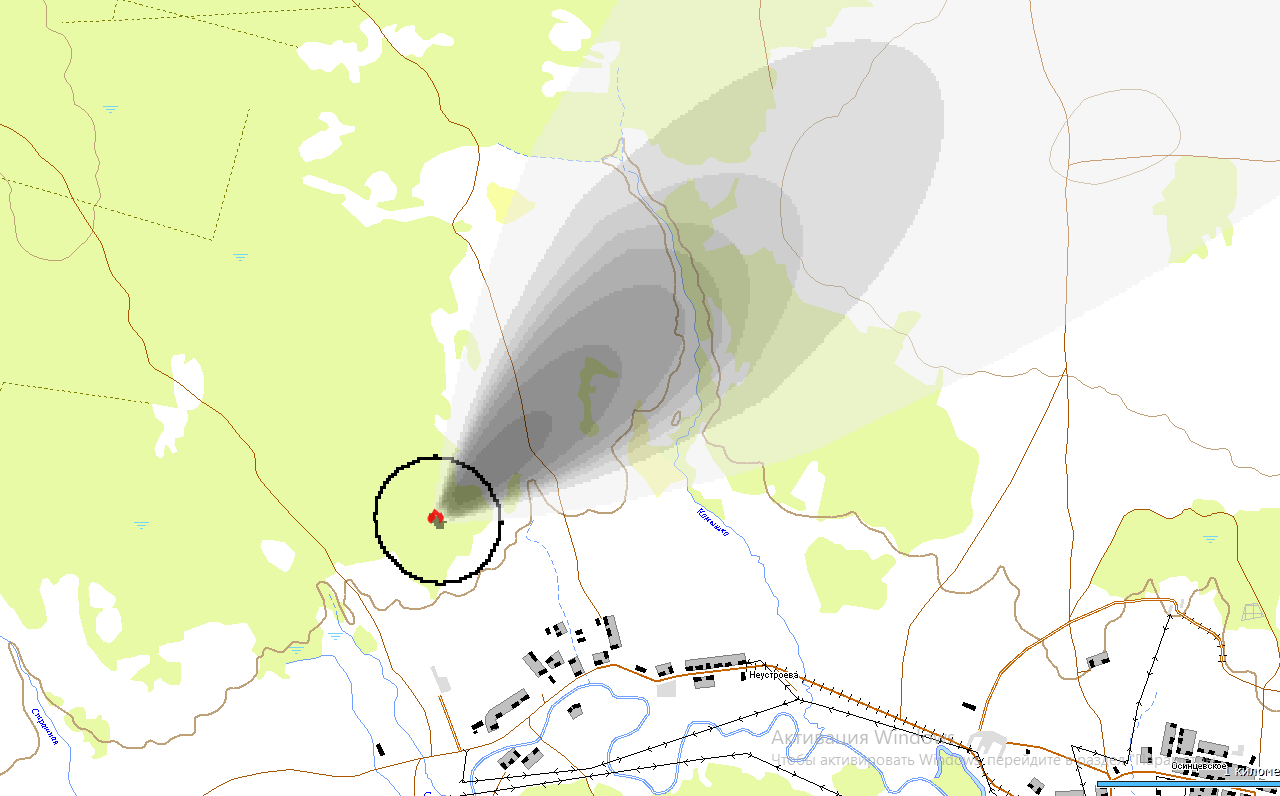 Прогноз выпадения осадков
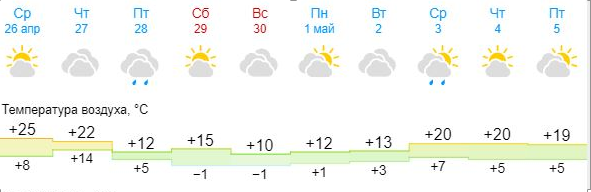 Прогноз ветровой нагрузки на 27.04.2023
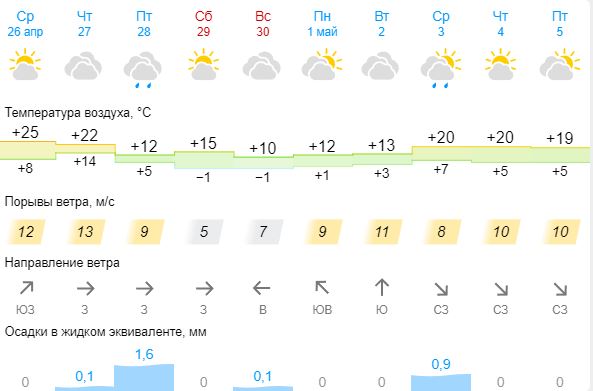 Условные обозначения:
населенный пункт
Курджиново
прогноз на 24 ч.
прогноз на 48 ч.
прогноз на 72 ч.
опашка пожара
медицинские организации
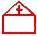 0,3 км
социально-значимые объекты
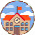 Неустроева
ГУ МЧС России по Свердловской области АРМ № 9
22:00 26.04.2023
Исп. Бахметова Т.В.
Тел. 31001279
Действующий пожар в 5 км зоне
РАСЧЕТ ПОСЛЕДСТВИЙ (МОДЕЛЬ) ЛЕСНОГО (ПРИРОДНОГО) ПОЖАРА 
НА ТЕРРИТОРИИ ТУРИНСКОГО ГО СВЕРДЛОВСКОЙ ОБЛАСТИ 
(НА 27.04.2023)
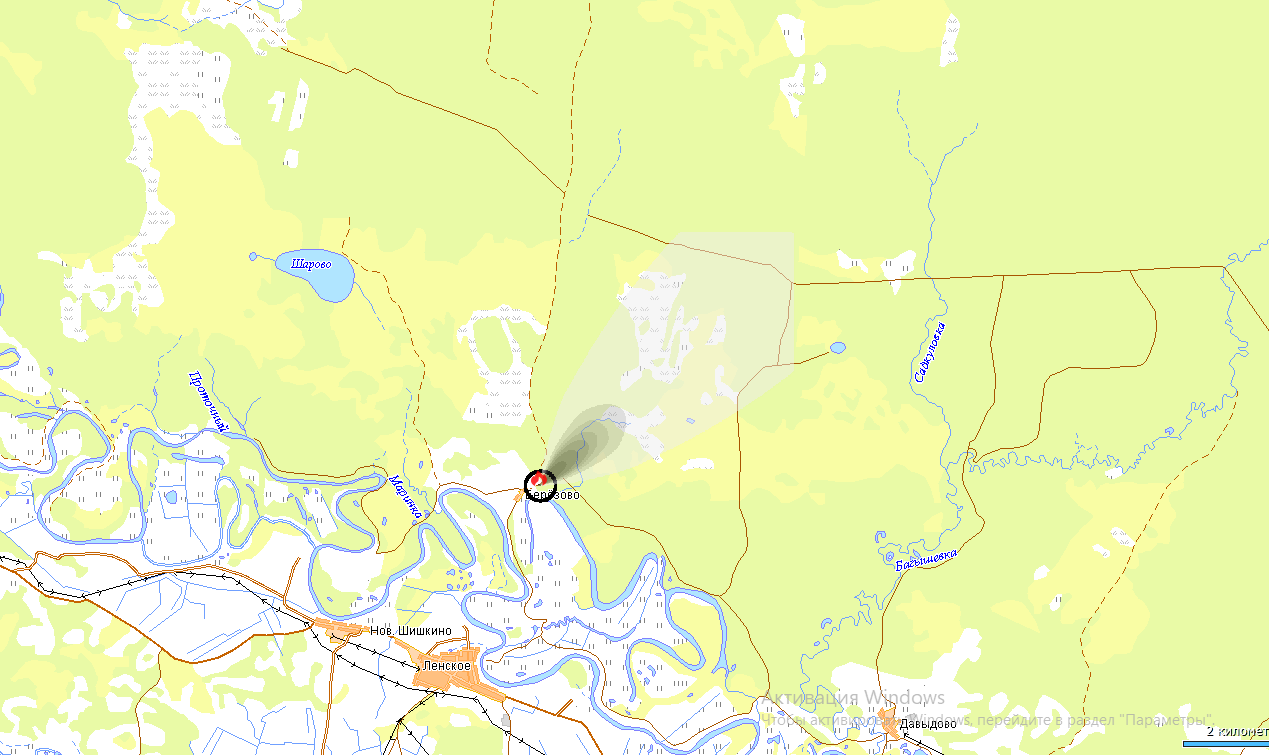 Прогноз выпадения осадков
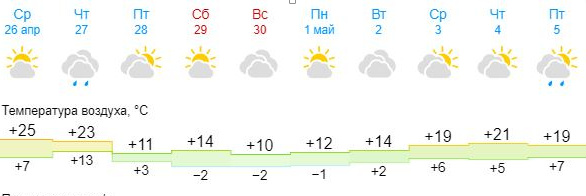 Прогноз ветровой нагрузки на 27.04.2023
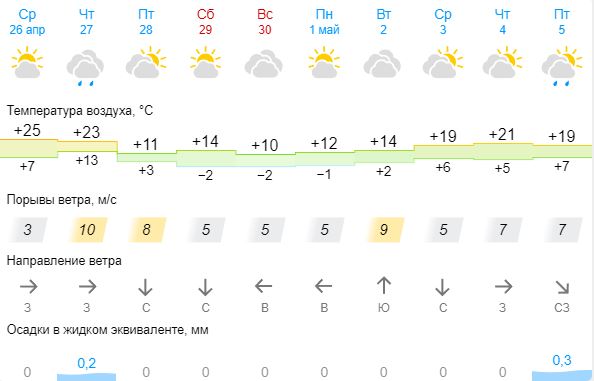 Условные обозначения:
населенный пункт
Курджиново
прогноз на 24 ч.
прогноз на 48 ч.
прогноз на 72 ч.
опашка пожара
медицинские организации
3,7 км
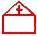 социально-значимые объекты
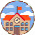 ГУ МЧС России по Свердловской области АРМ № 9
22:00 26.04.2023
Исп. Бахметова Т.В.
Тел. 31001279
Ленское
Действующий пожар в 5 км зоне
РАСЧЕТ ПОСЛЕДСТВИЙ (МОДЕЛЬ) ЛЕСНОГО (ПРИРОДНОГО) ПОЖАРА 
НА ТЕРРИТОРИИ СОСЬВИНСКОГО ГО СВЕРДЛОВСКОЙ ОБЛАСТИ 
(НА 27.04.2023)
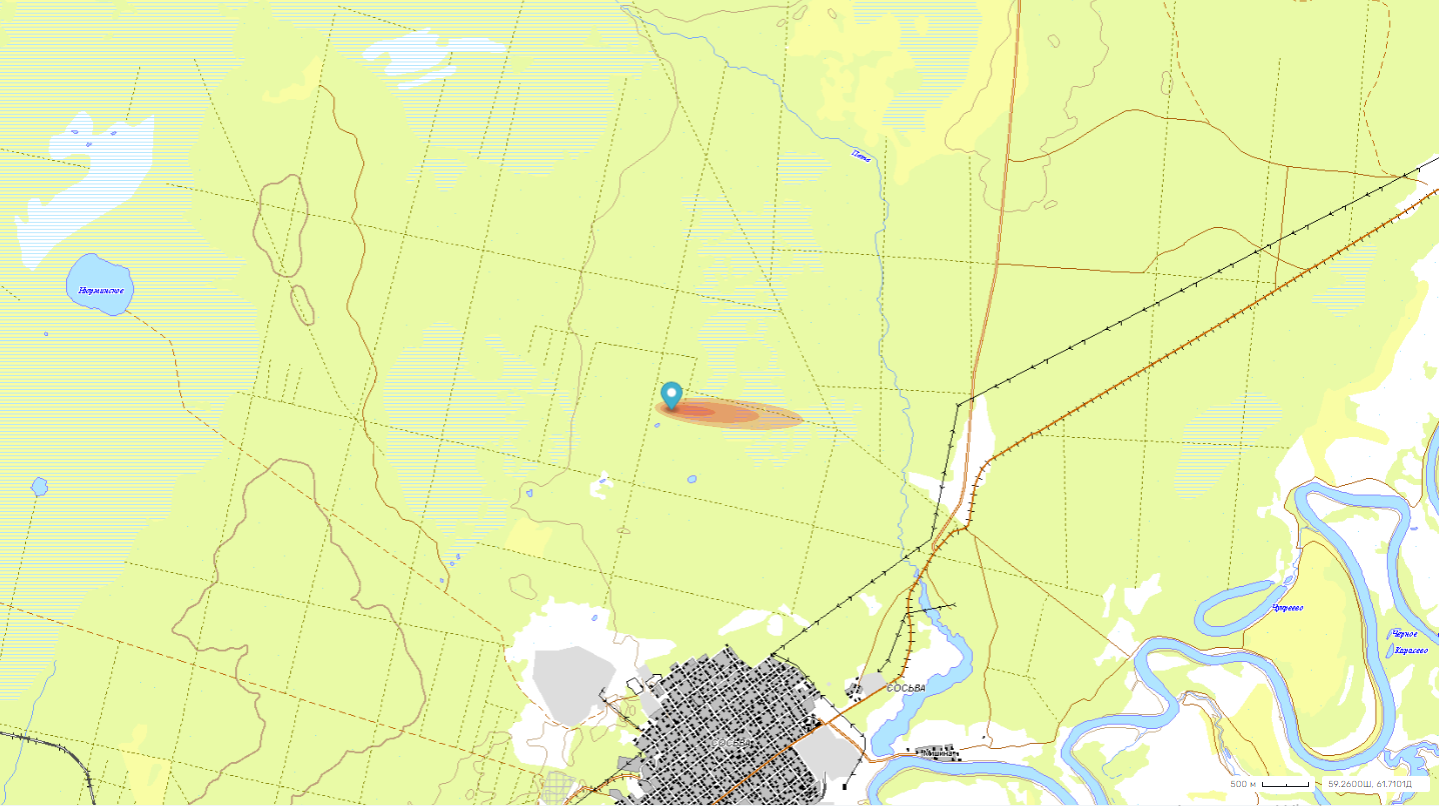 Прогноз выпадения осадков
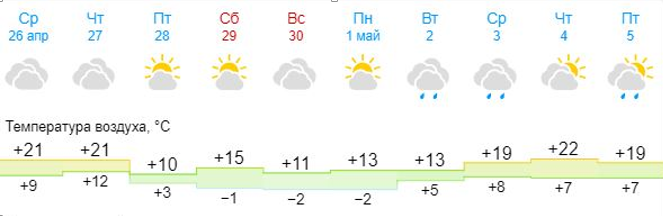 Прогноз ветровой нагрузки на 27.04.2023
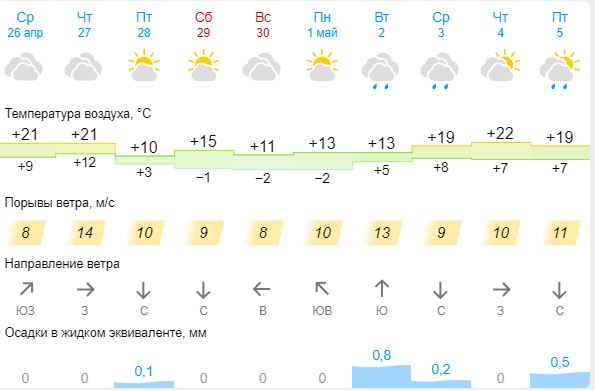 Условные обозначения:
населенный пункт
Курджиново
прогноз на 24 ч.
прогноз на 48 ч.
прогноз на 72 ч.
2,5 км
опашка пожара
медицинские организации
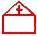 социально-значимые объекты
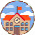 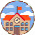 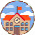 ГУ МЧС России по Свердловской области АРМ № 9
22:00 26.04.2023
Исп. Бахметова Т.В.
Тел. 31001279
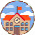 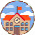 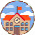 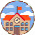 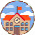 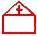 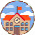 Сосьва
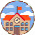 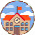 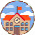 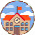 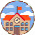 Действующий пожар в 5 км зоне
РАСЧЕТ ПОСЛЕДСТВИЙ (МОДЕЛЬ) ЛЕСНОГО (ПРИРОДНОГО) ПОЖАРА 
НА ТЕРРИТОРИИ СОСЬВИНСКОГО ГО СВЕРДЛОВСКОЙ ОБЛАСТИ 
(НА 27.04.2023)
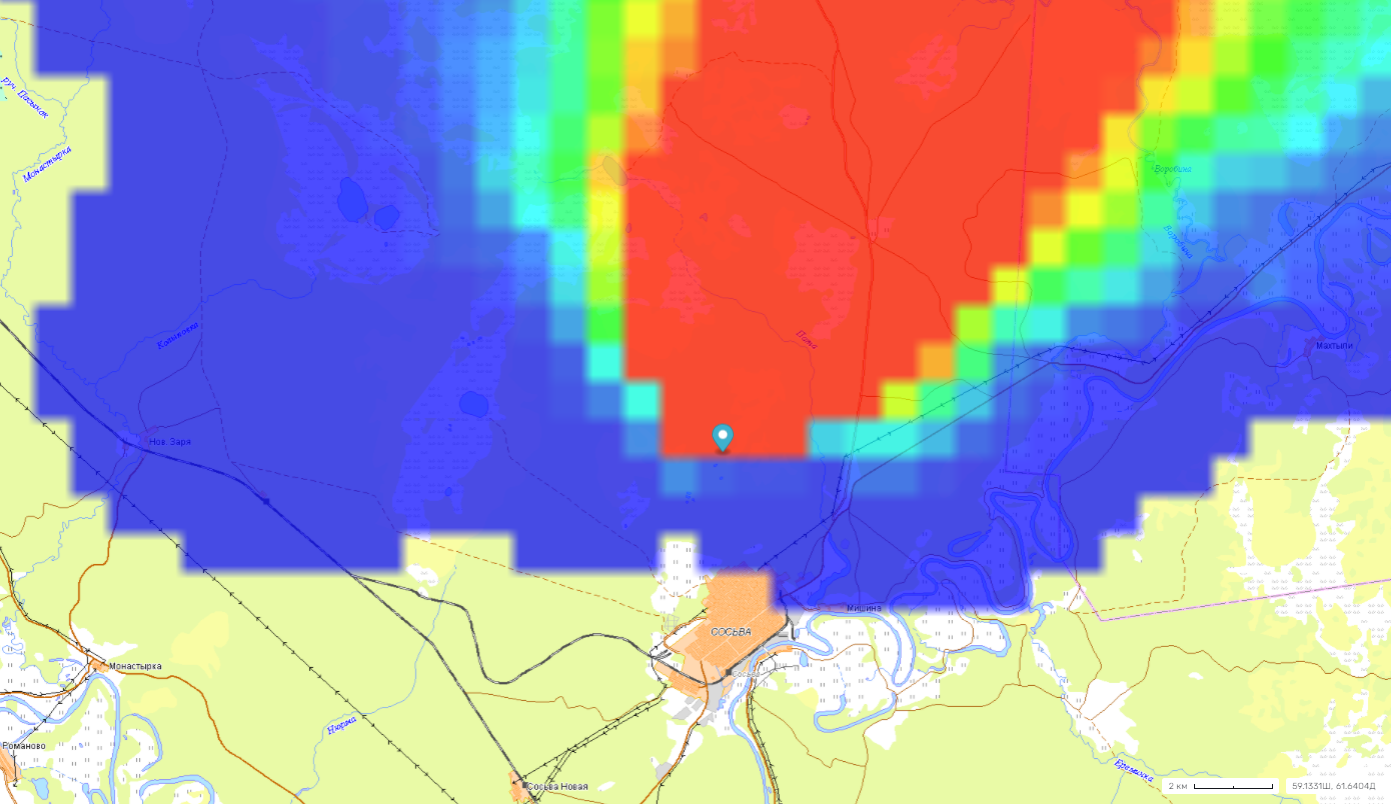 Прогноз выпадения осадков
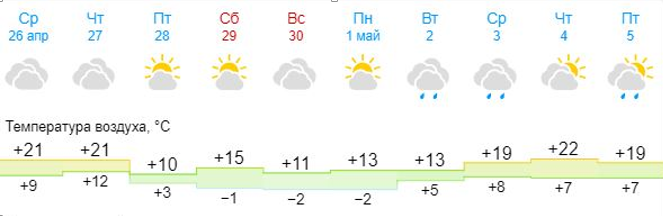 Прогноз ветровой нагрузки на 27.04.2023
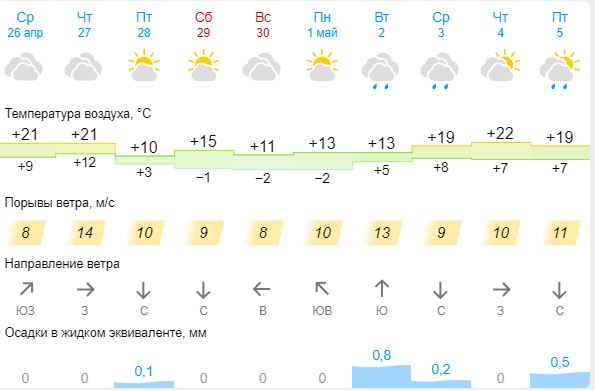 2,5 км
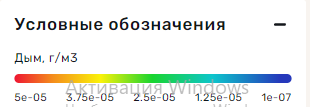 Сосьва
ГУ МЧС России по Свердловской области АРМ № 9
22:00 26.04.2023
Исп. Бахметова Т.В.
Тел. 31001279
Действующий пожар в 5 км зоне